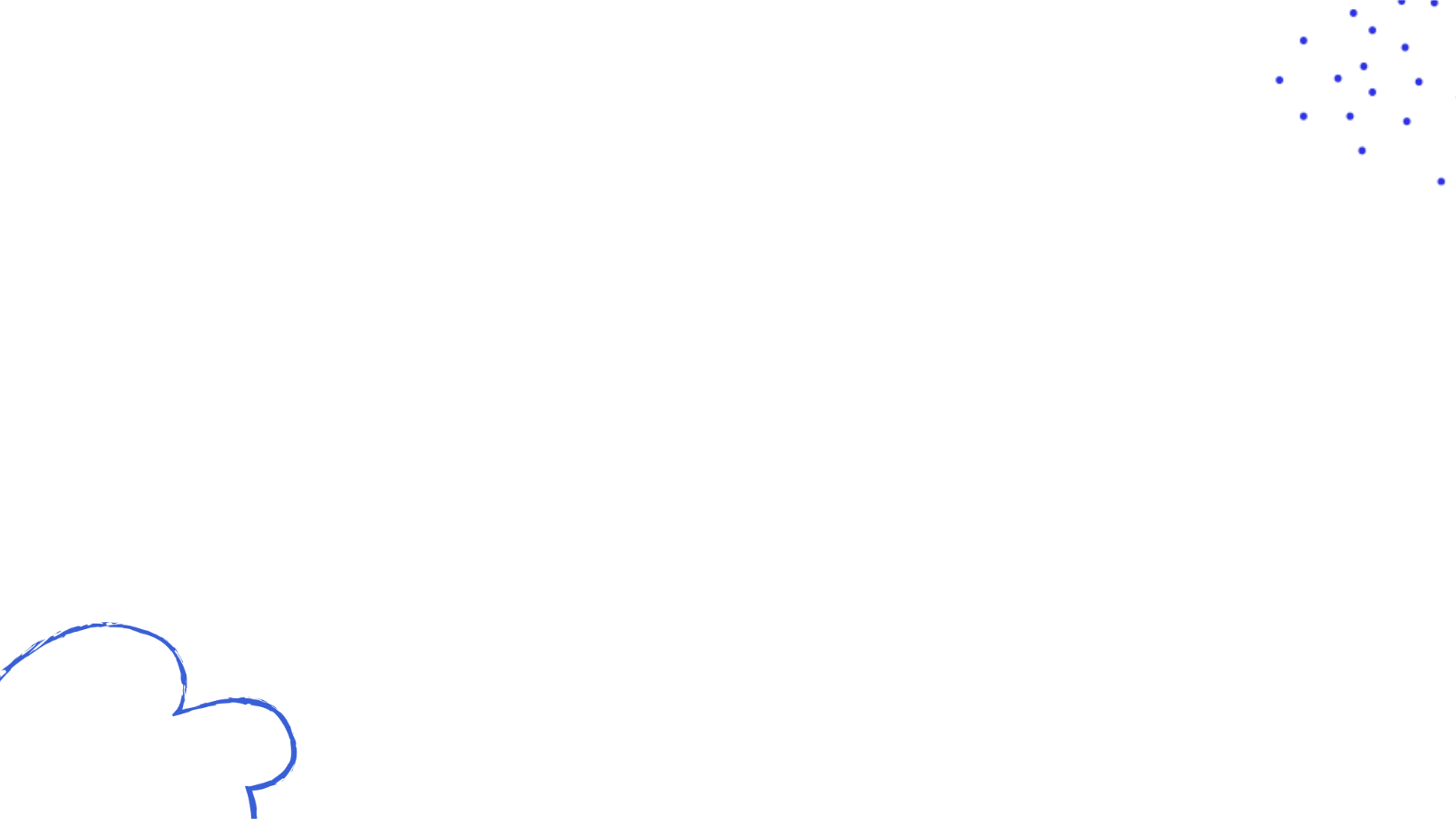 Сервировка стола к завтраку
Открытый урок по домоводству для детей с особенностями.
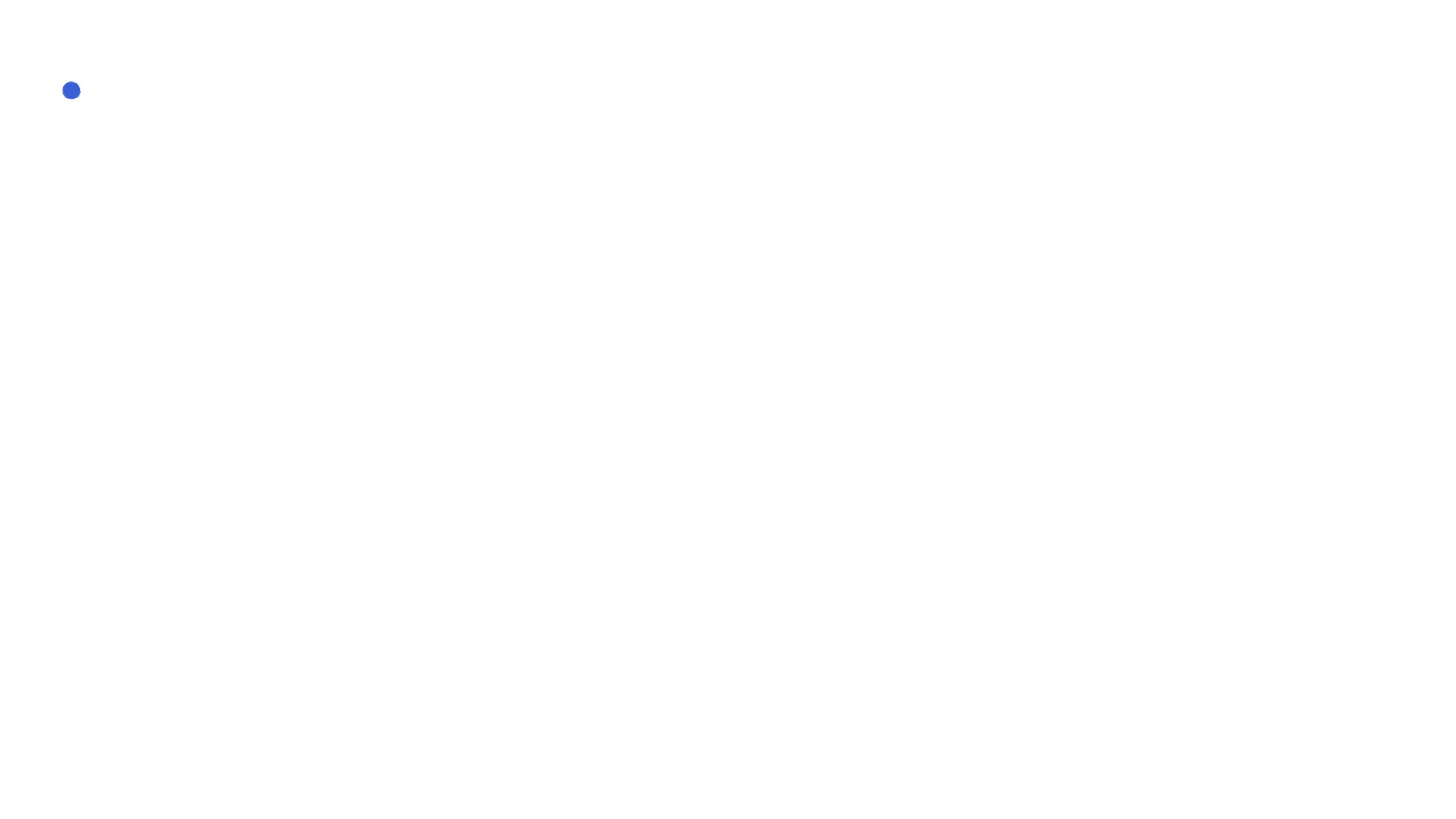 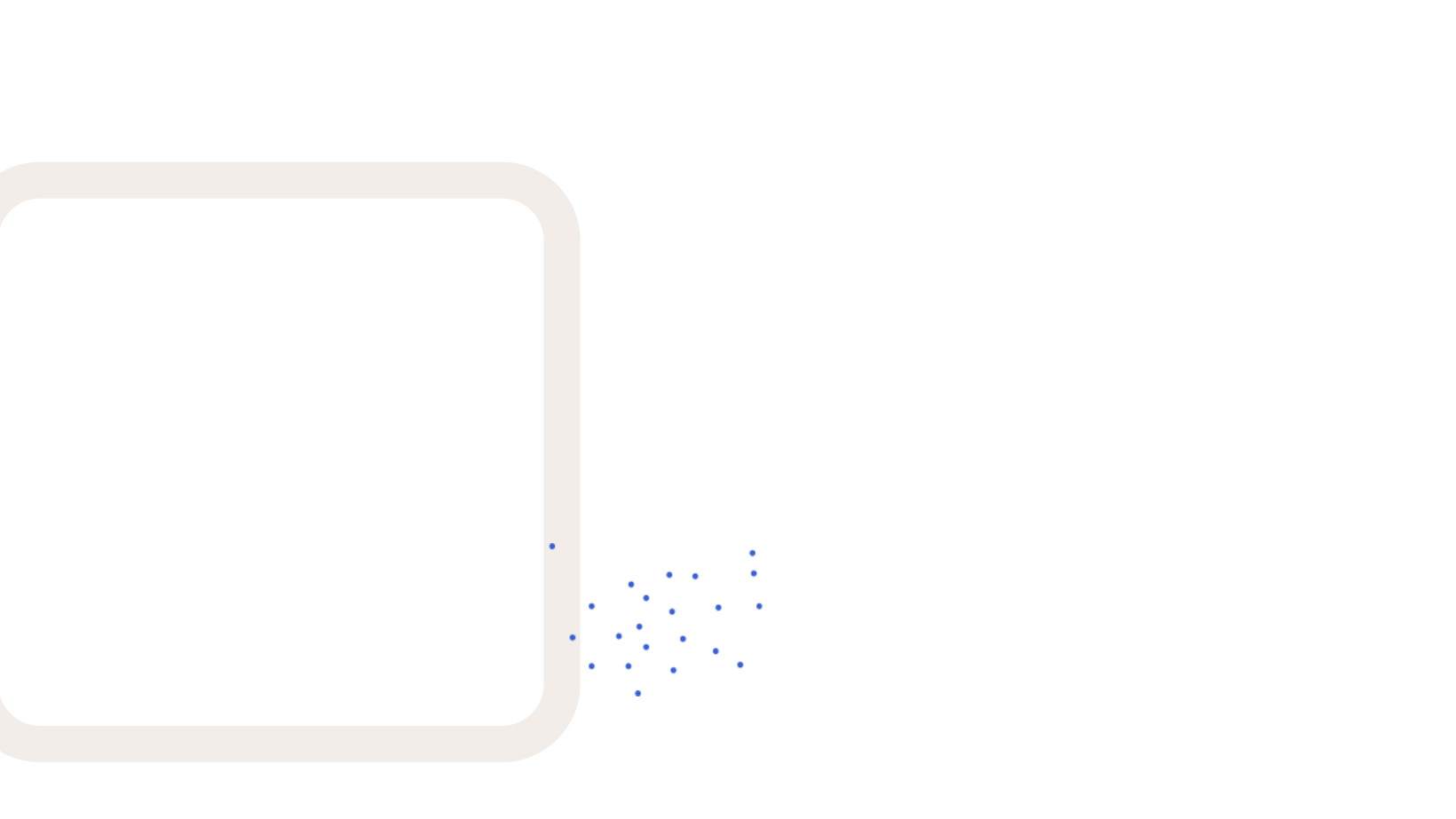 Цель урока
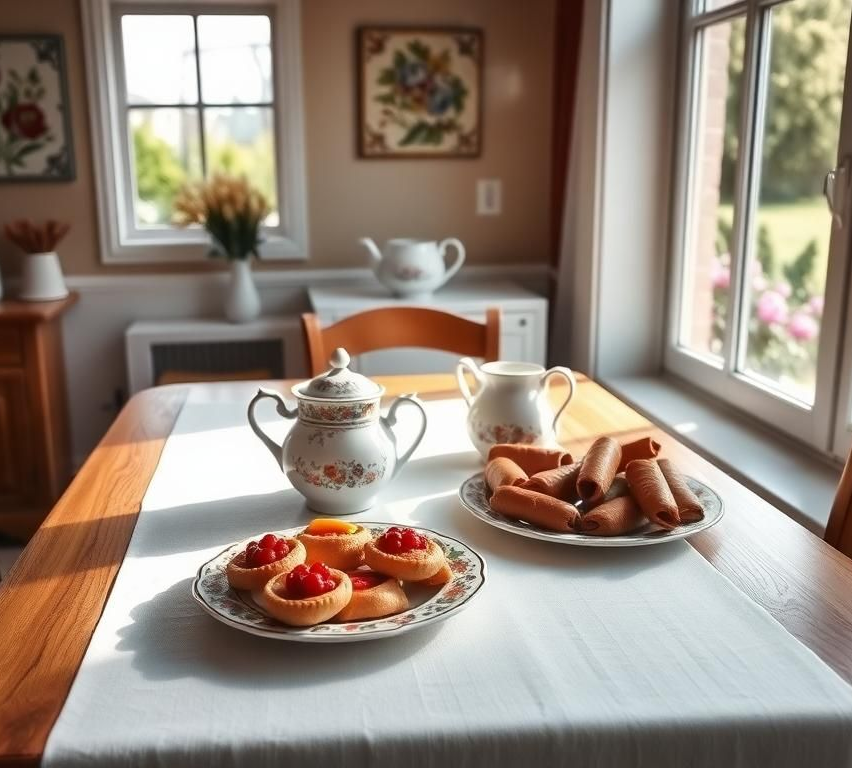 Урок предназначен для обучения детей с умственной отсталостью навыкам сервировки стола, развивая эстетическое восприятие и практические навыки, необходимые в повседневной жизни.
2
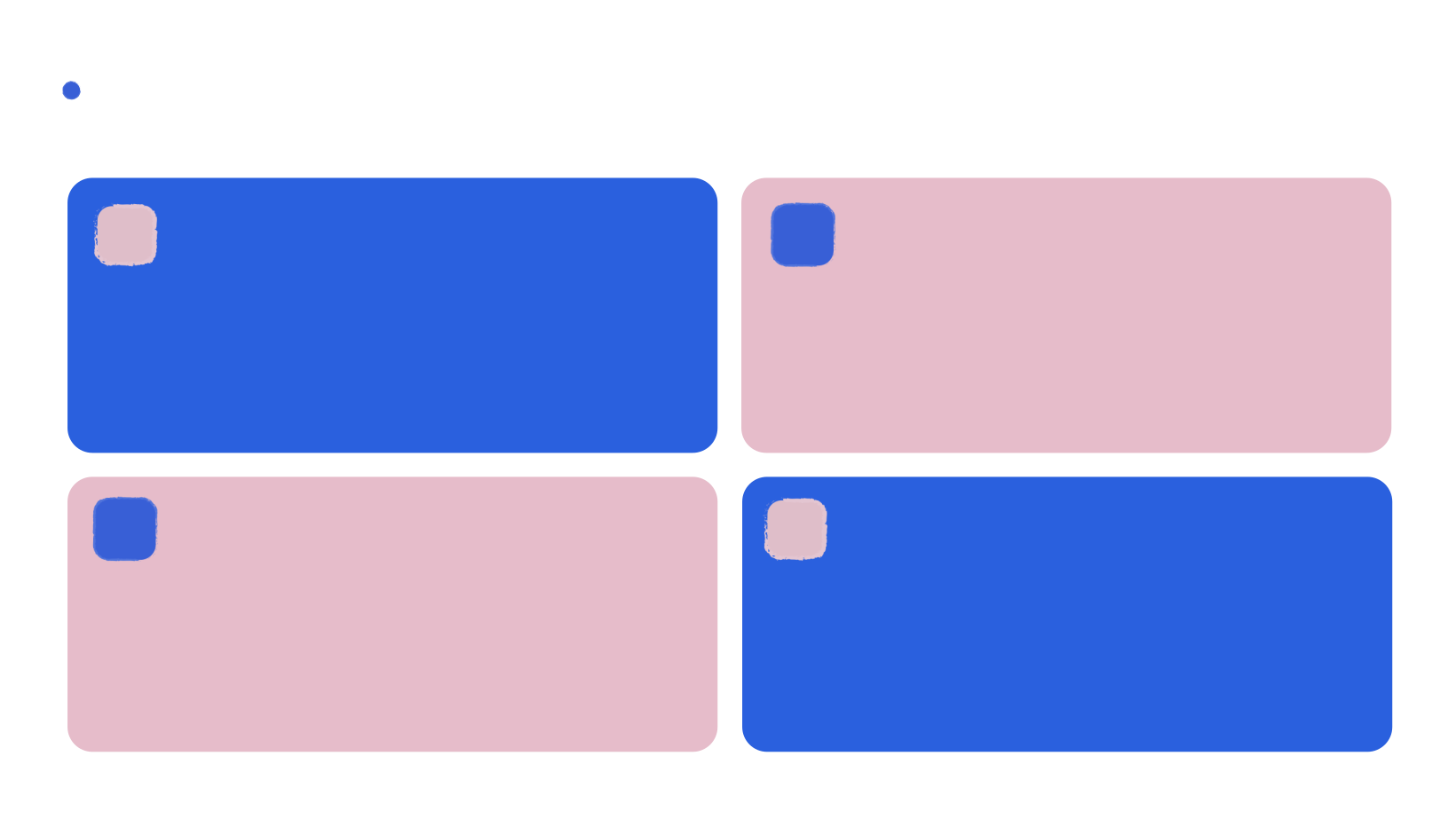 Значение сервировки стола
Эстетическая красота
Оптимизация пространства
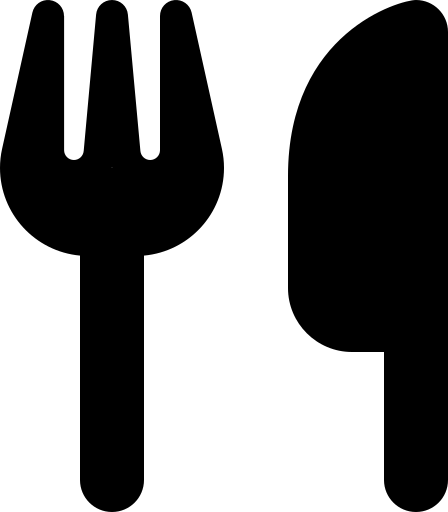 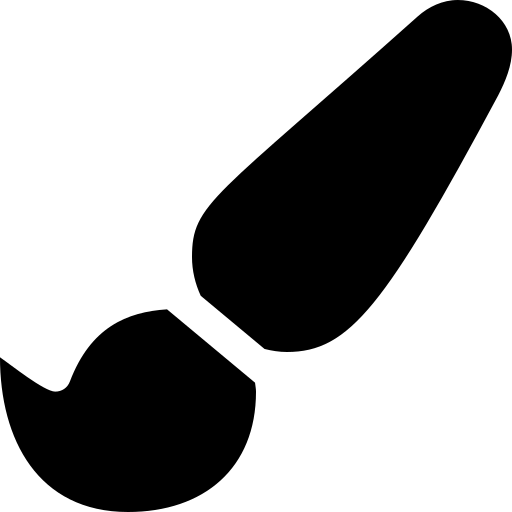 Сервировка превращает обычный прием пищи в эстетическое удовольствие, создавая особую атмосферу и впечатление.
Правильная расстановка предметов позволяет использовать стол более рационально, облегчая процесс питания.
Развитие навыков
Внимательность к деталям
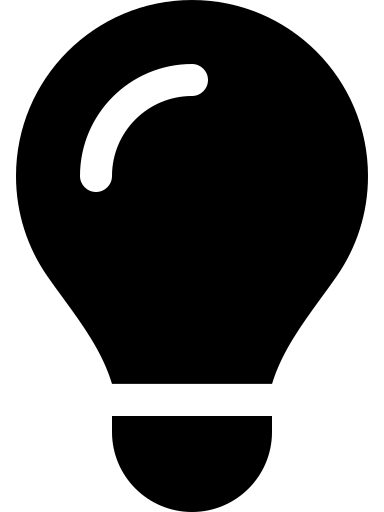 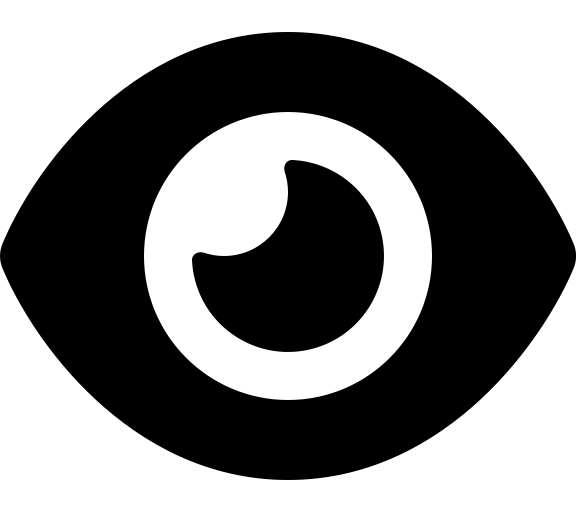 Ученики учатся обращать внимание на детали, развивая навык аккуратности.
Сервировка стола способствует развитию мелкой моторики, концентрации и планирования у детей.
3
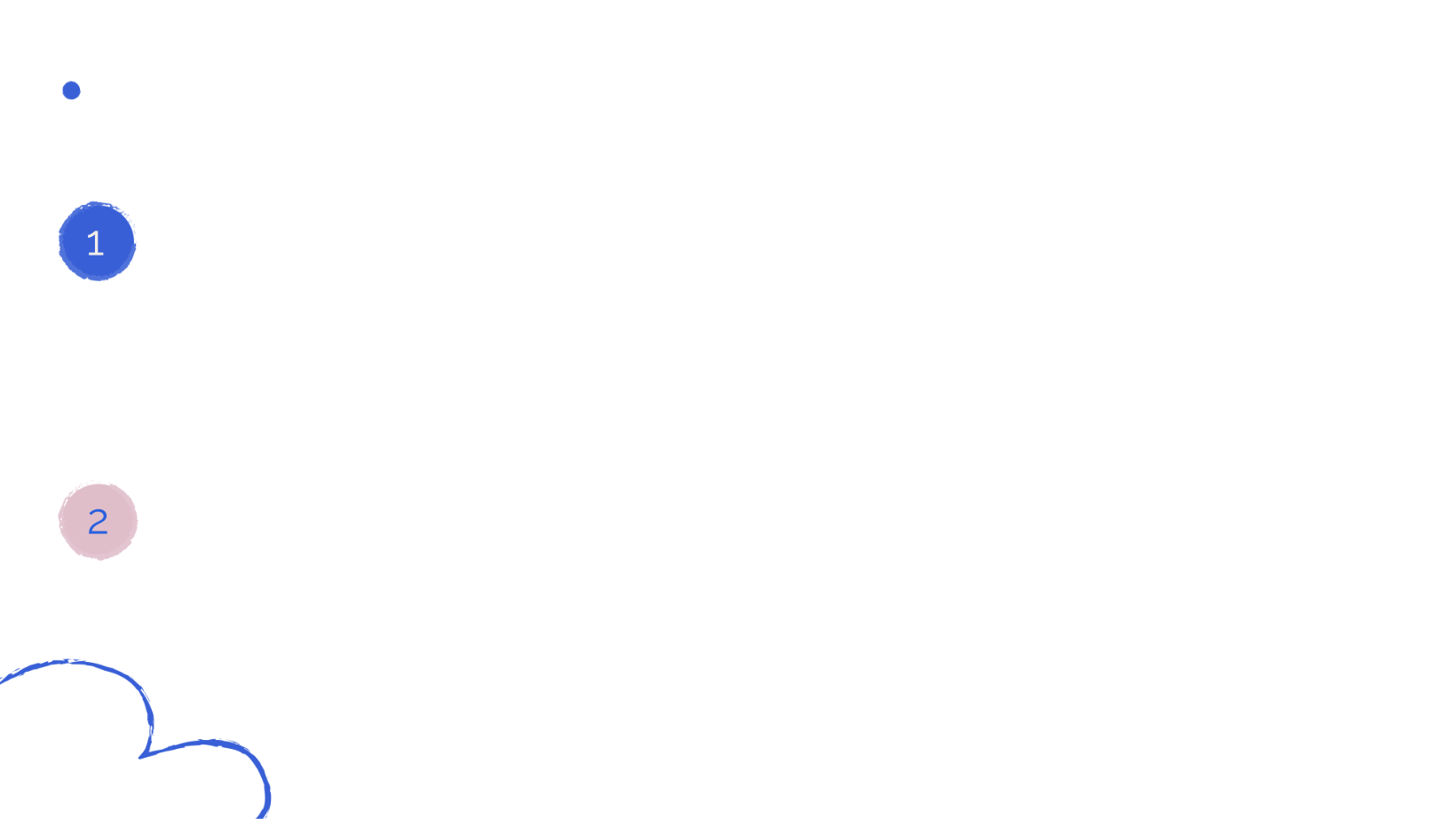 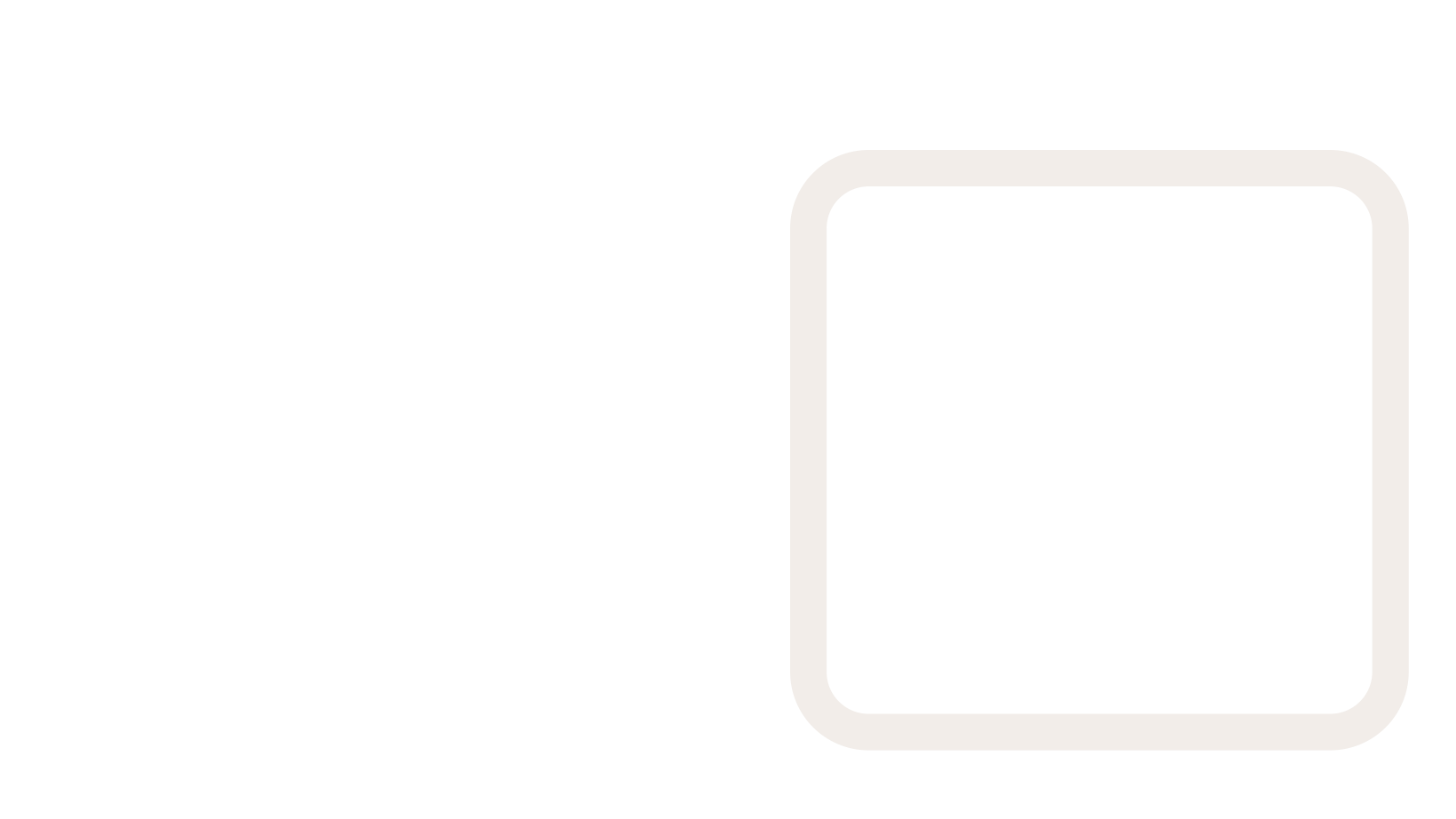 Основные элементы сервировки
Скатерть
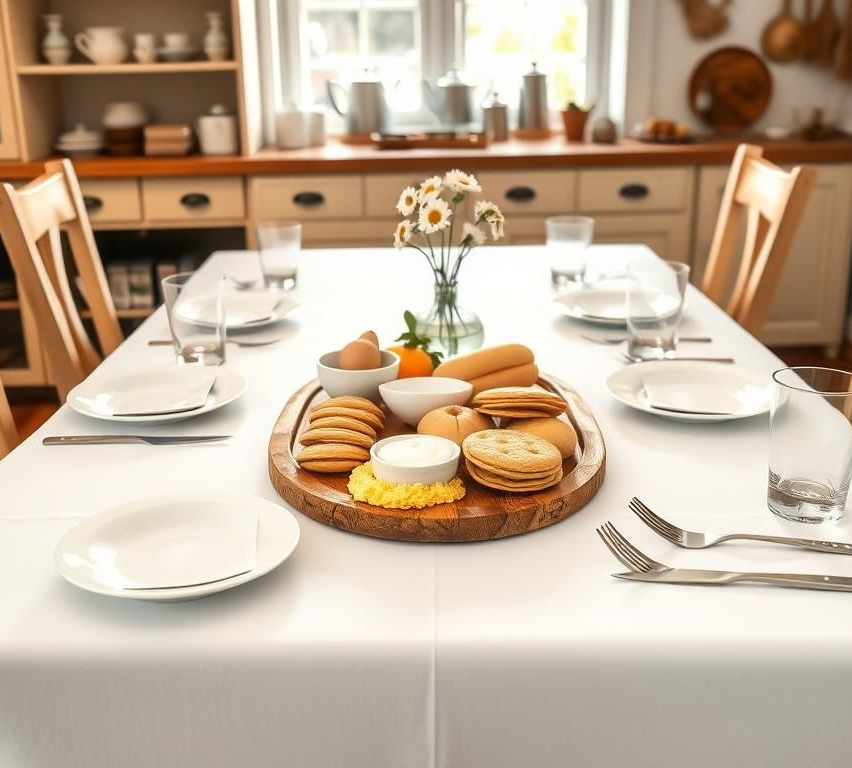 Подбор скатерти — ключевой этап. Она должна соответствовать теме завтрака, быть чистой и аккуратно уложенной.
Столовые приборы и посуда
Умение правильно расставить приборы и посуду формирует у детей чувство порядка и повышает удобство.
4
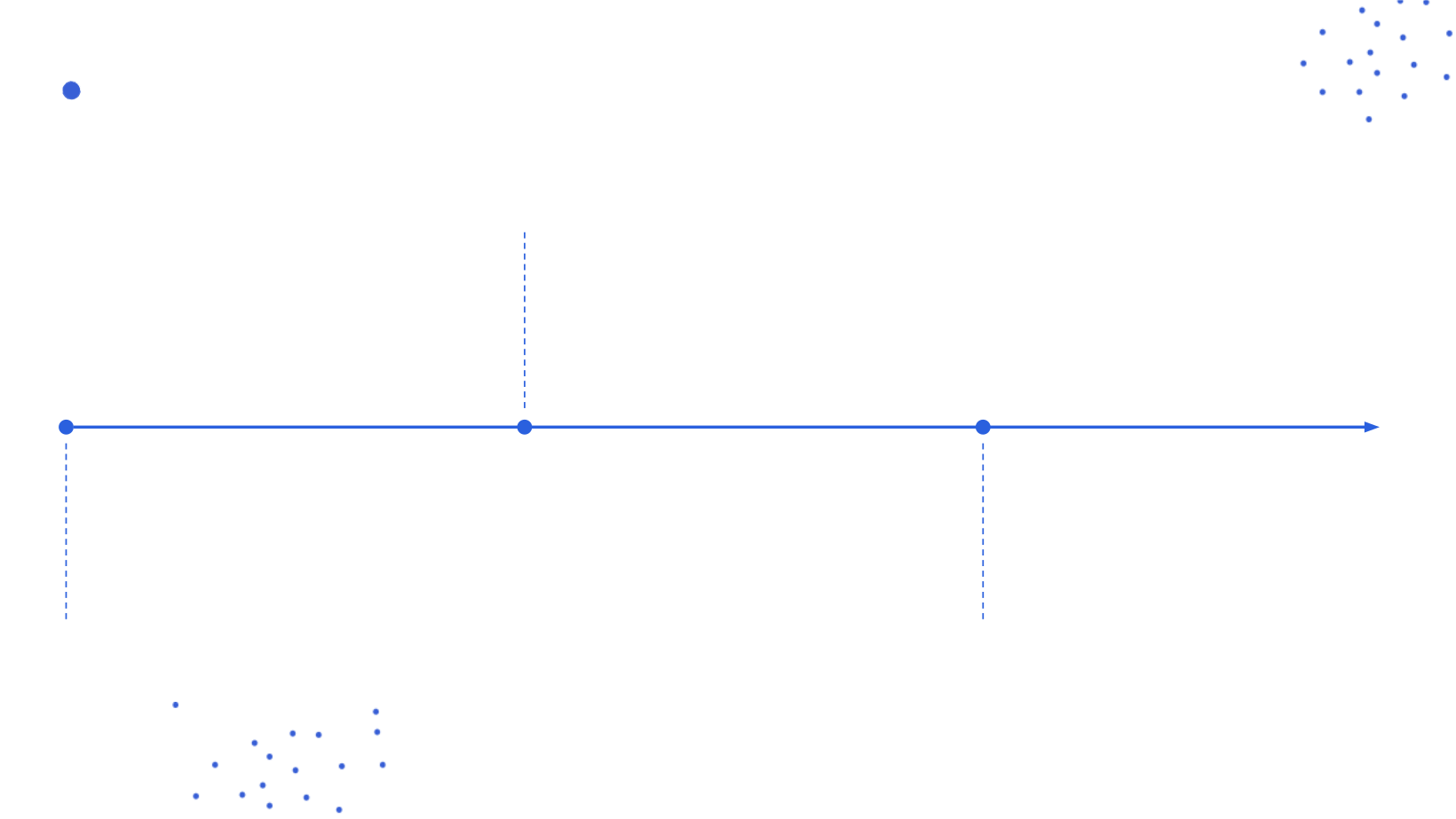 Этапы подготовки сервировки
Расстановка столовых приборов
Приборы должны быть расположены в соответствии с правилами, что обеспечивает комфорт во время еды.
Выбор скатерти
Выбор цвета и материала скатерти зависит от темы и настроения мероприятия.
Расстановка посуды
Посуду размещают друг напротив друга, уделяя особое внимание гармонии и практичности.
5
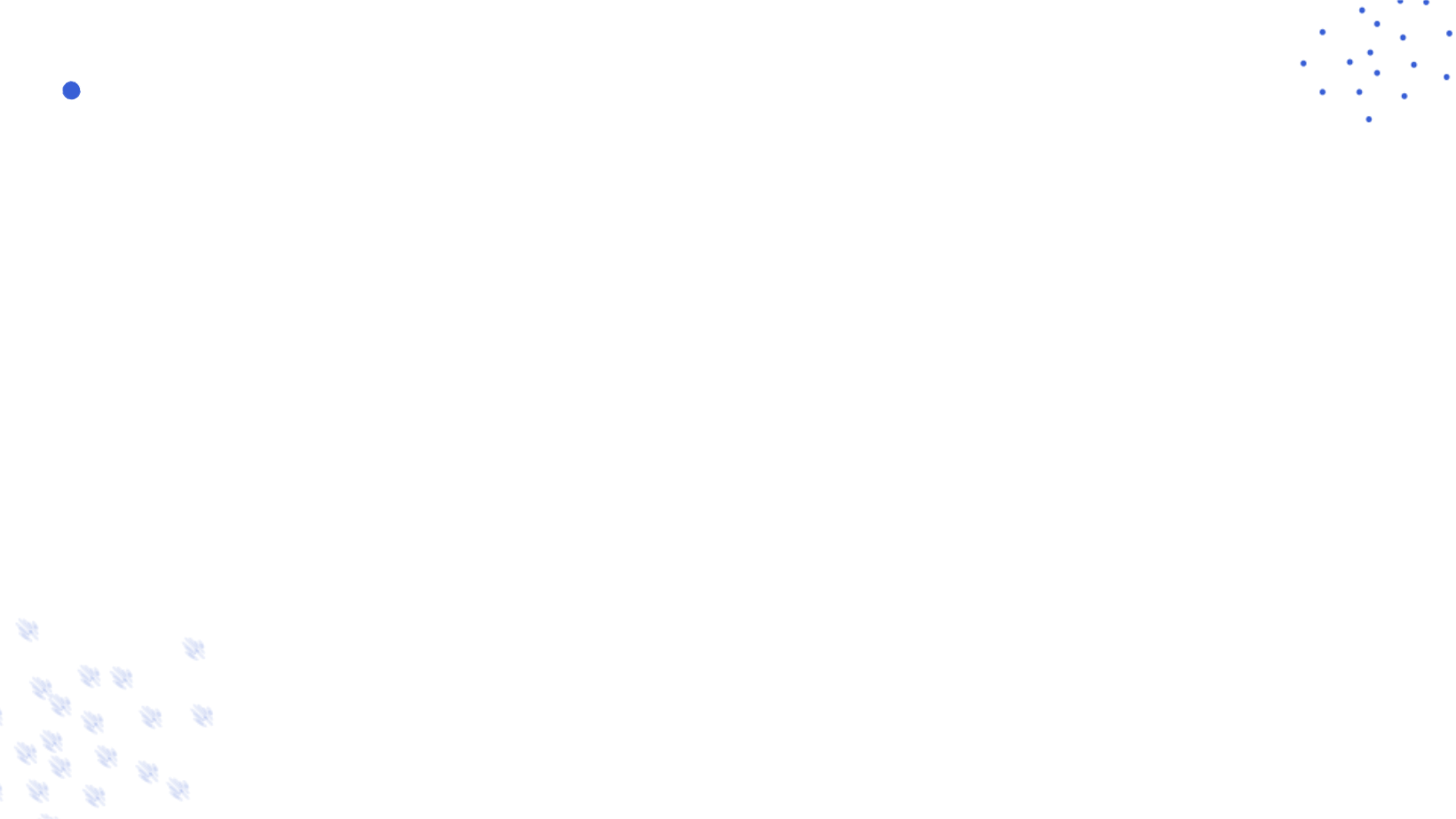 Сравнение сервировки стола
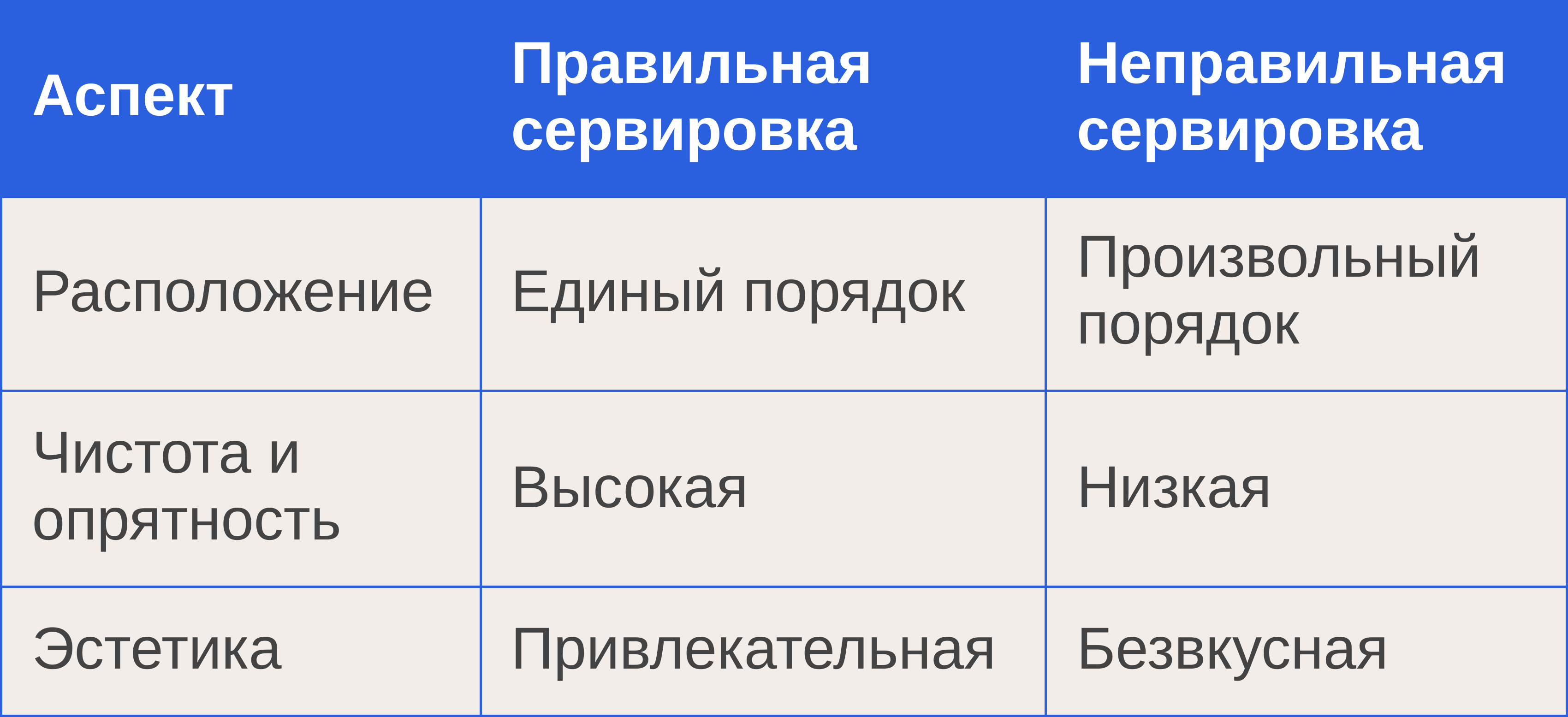 Таблица отображает отличия между правильной и неправильной сервировкой.
Ученики лучше понимают стандарты сервировки, что отражается в их итоговых работах.
Итоги практических занятий
7
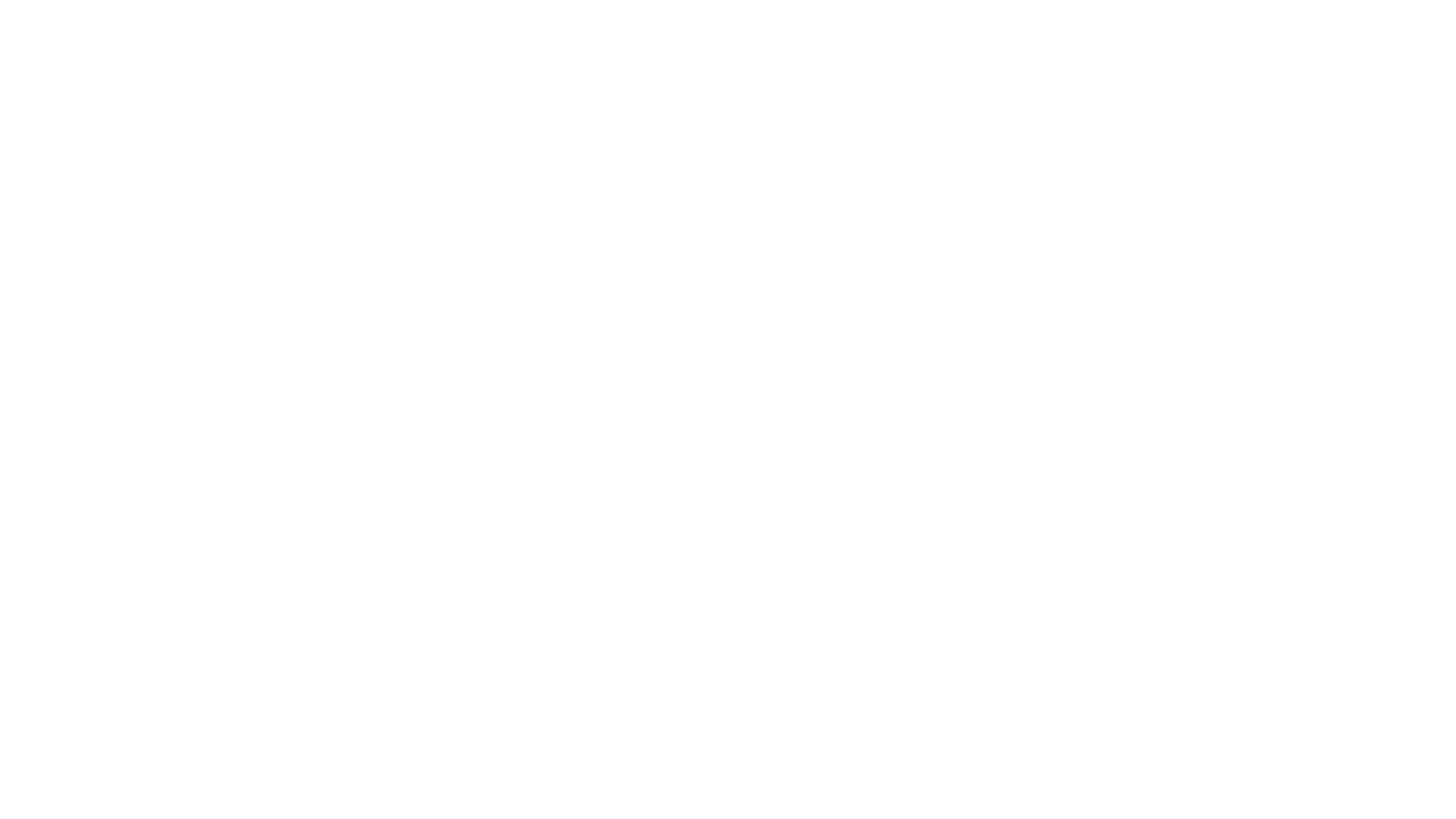 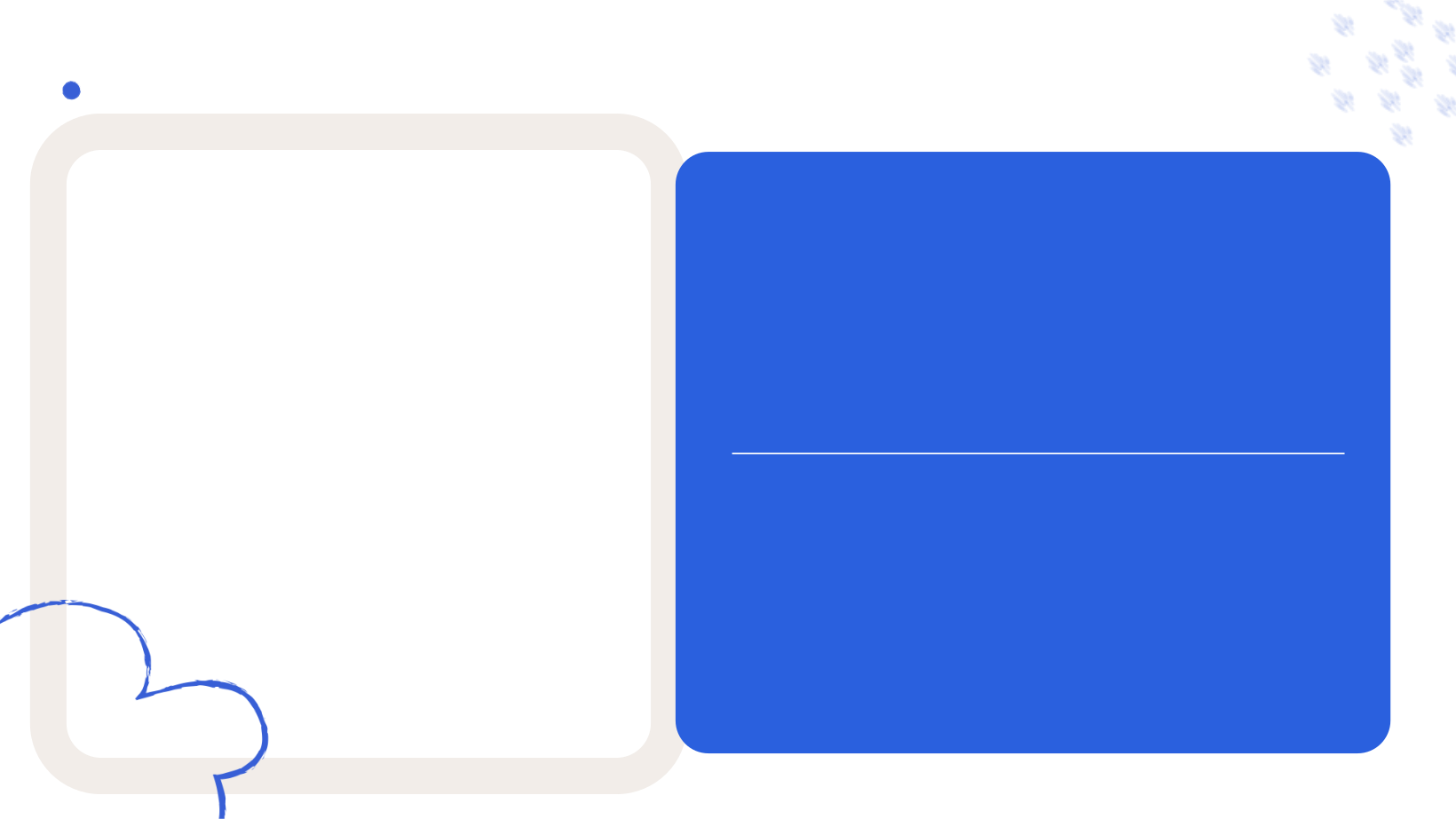 Практическое применение сервировки
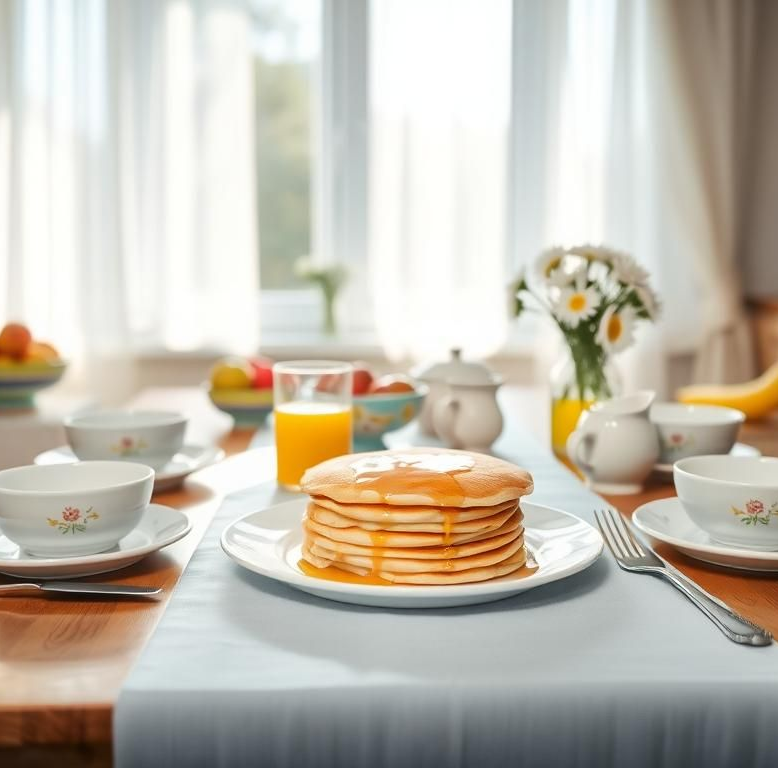 Регулярные завтраки
Научившись сервировать стол для обычного завтрака, дети развивают привычку поддерживать чистоту и порядок ежедневно.
Праздничные завтраки
На праздники дети могут применять полученные навыки, добавляя элементы декора, чтобы создать особую атмосферу.
8
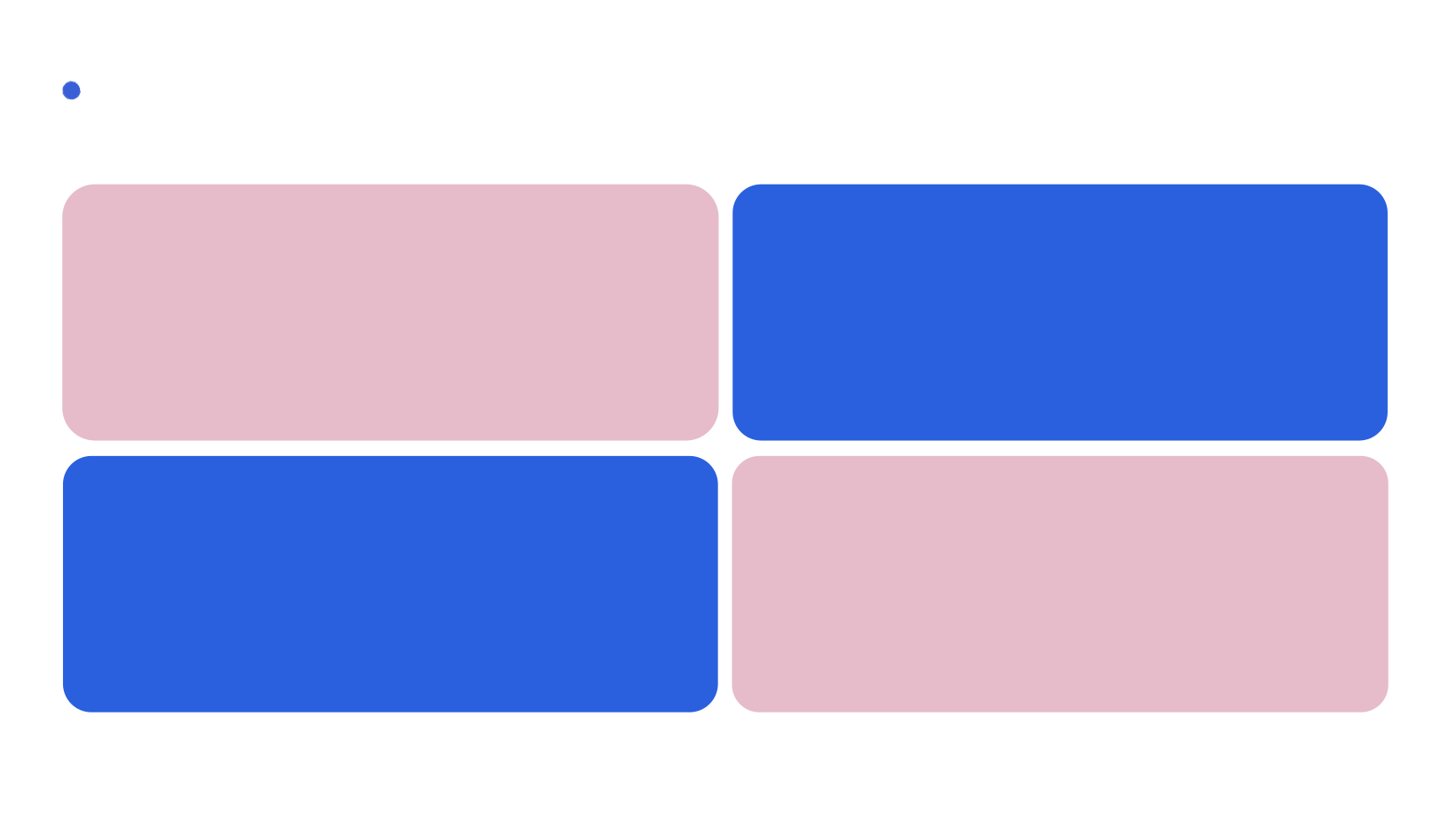 Рекомендации по улучшению сервировки
Используйте моменты эстетики: красивая посуда и аккуратные детали делают стол более привлекательным.
Обратите внимание на практичность: перестановки должны улучшать комфорт при использовании предметов.
Соблюдайте соответствие: элементы сервировки должны соответствовать теме завтрака и настроению.
Не забывайте про разнообразие: изменяйте элементы декора, чтобы каждый прием пищи был особенным.
9
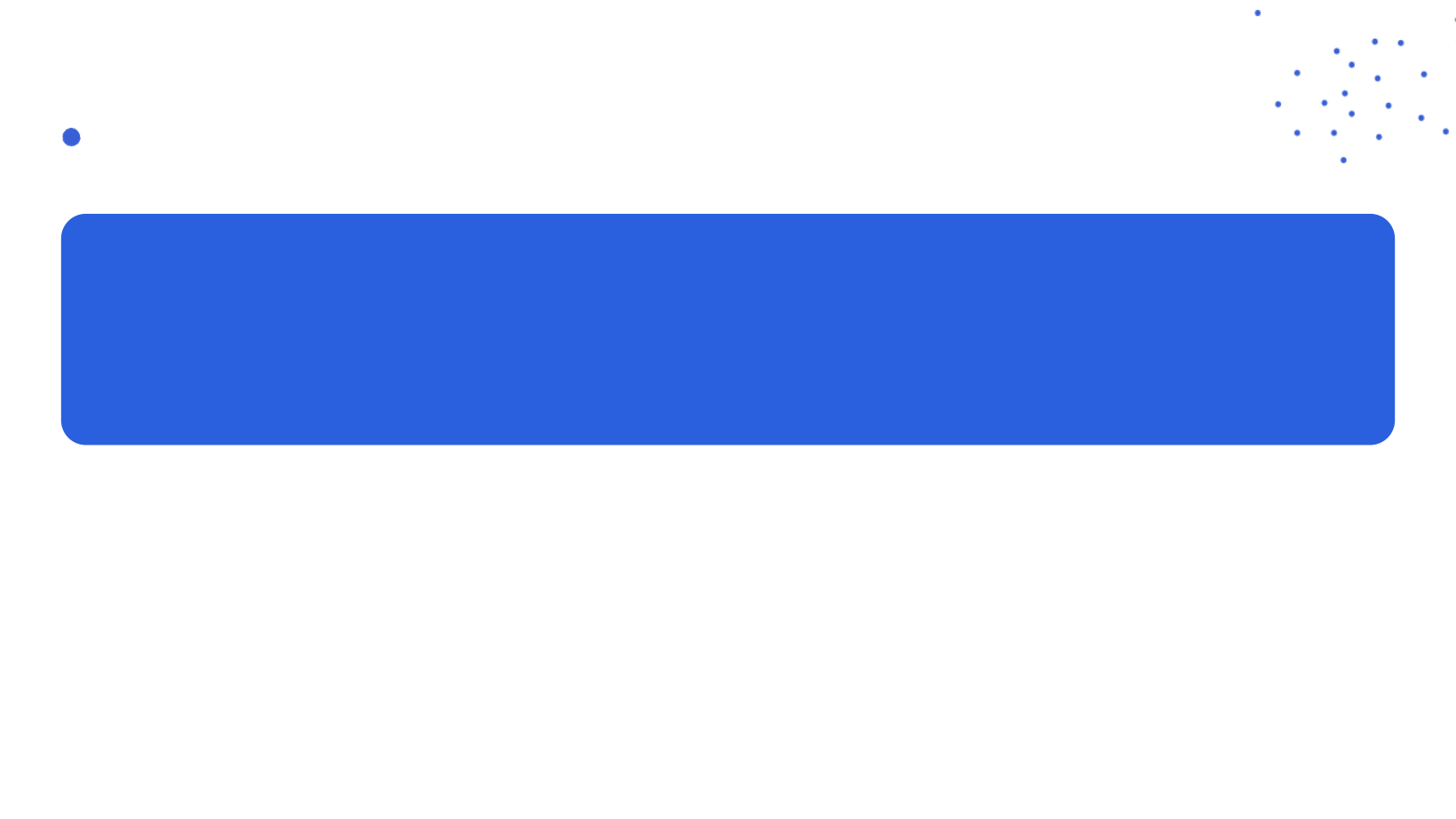 Итоги урока
Урок по сервировке стола стал важным шагом в развитии у детей навыков самообслуживания, что помогает им в повседневной жизни.
10